The Auteur Theory and Orson Welles
Presented by Zhang Wei, Zheng Qi
11 November, 2022
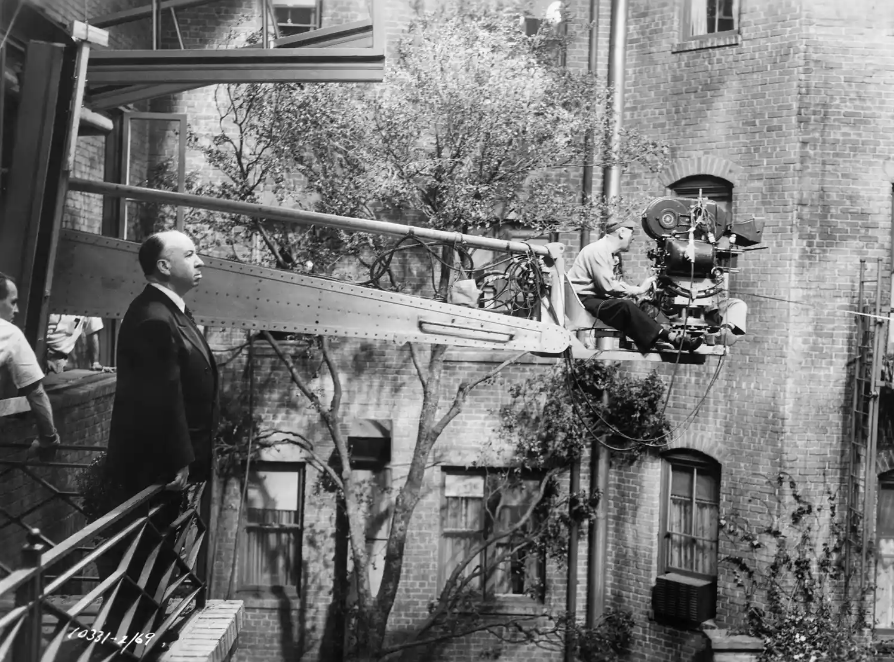 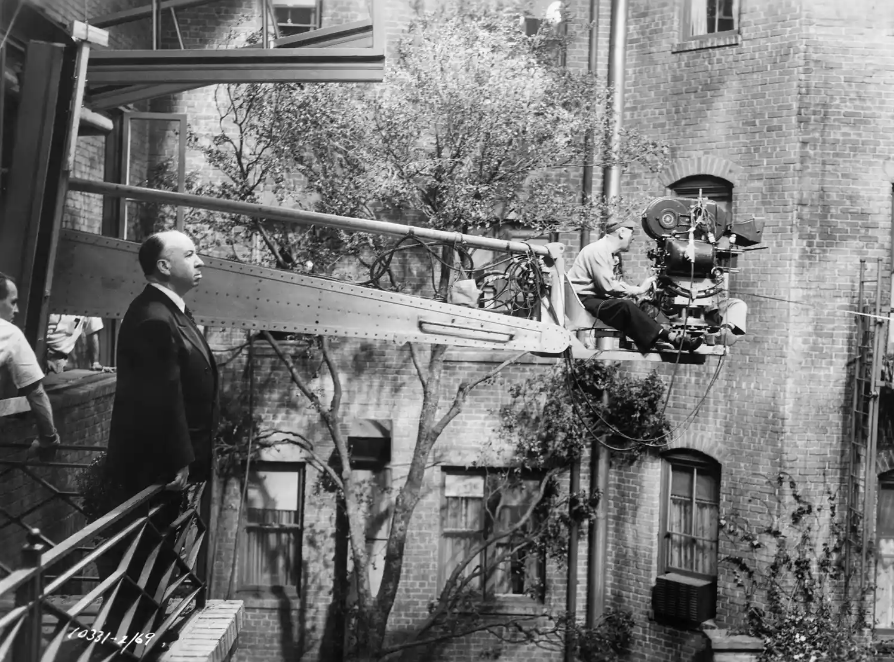 Rear Window (1954)
(Genre)
(Auteur)
Mystery/Thriller
Hitchcock’s work
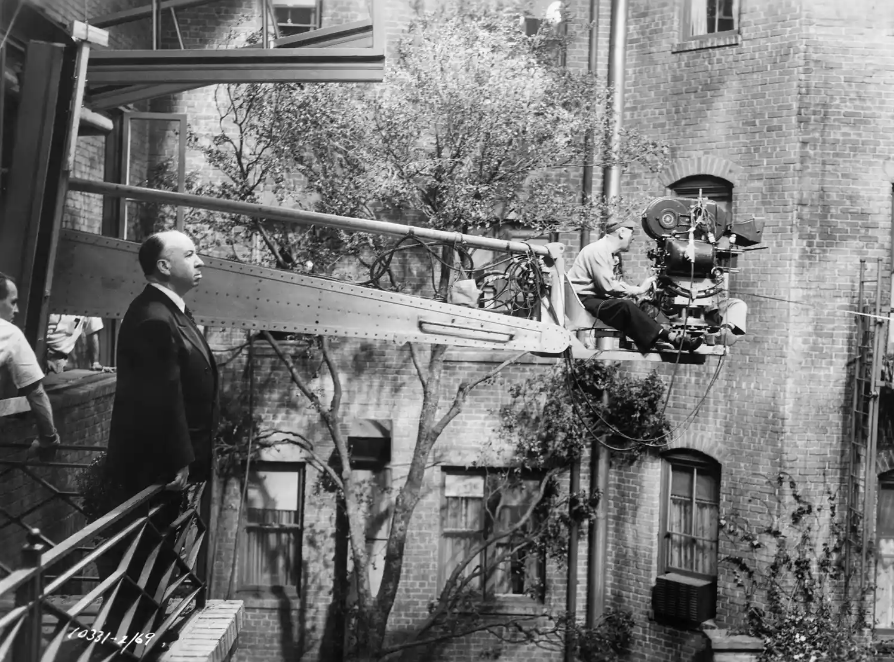 Rear Window (1954)
(Genre)
(Auteur)
Mystery/Thriller
Hitchcock’s work
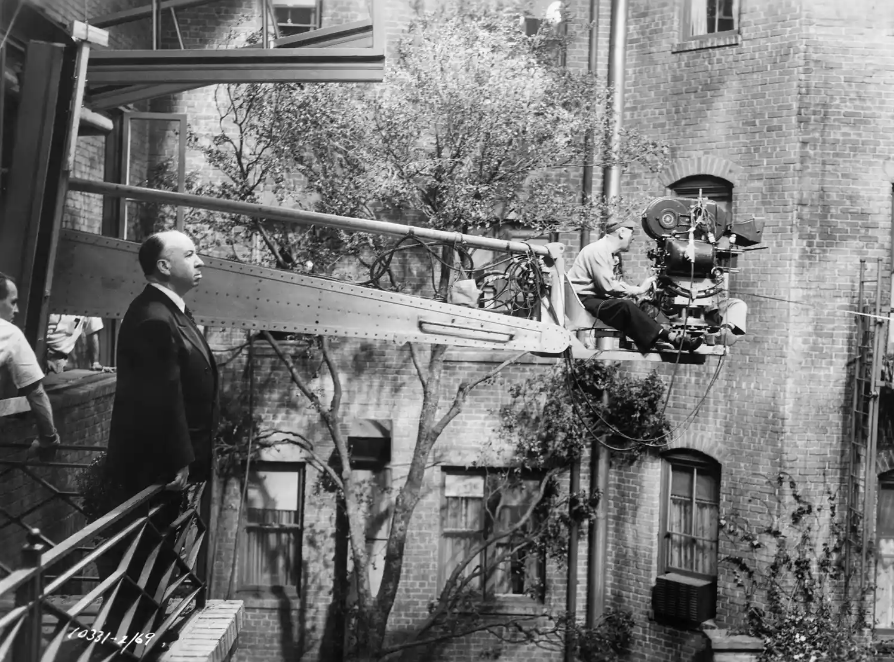 Rear Window (1954)
(Genre)
(Auteur)
Mystery/Thriller
Hitchcock’s work
Q1: Why examining the authorship?

Q2: What is the auteur theory about? Who is an auteur?

Q3: How to apply the auteur theory in film studies?
Q1: Why examining the authorship?
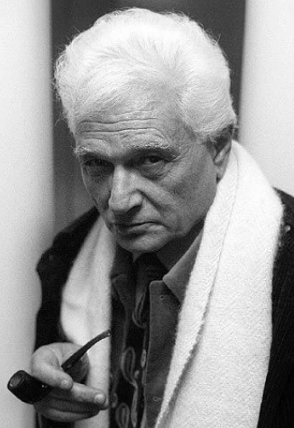 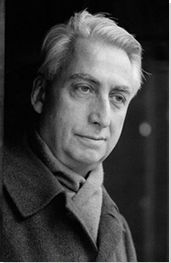 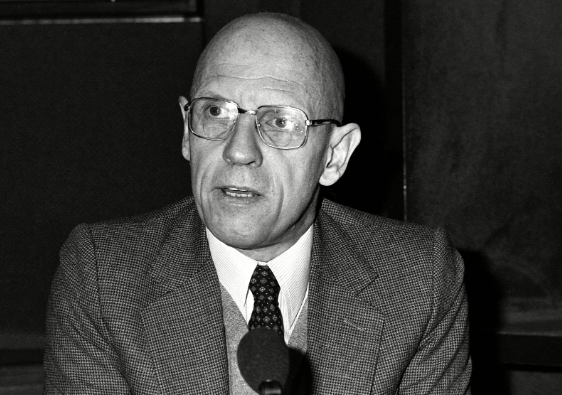 1950s
Q1: Why examining the authorship?
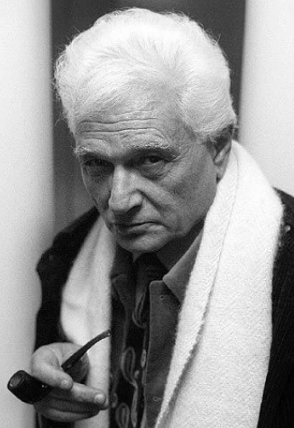 New Critics
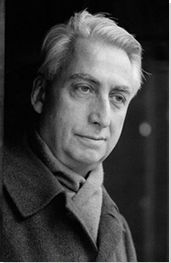 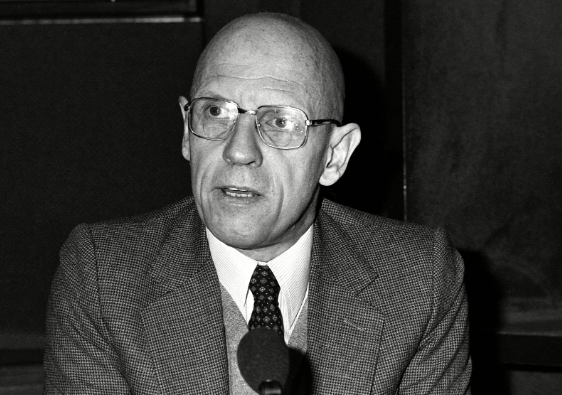 1950s
Q1: Why examining the authorship?
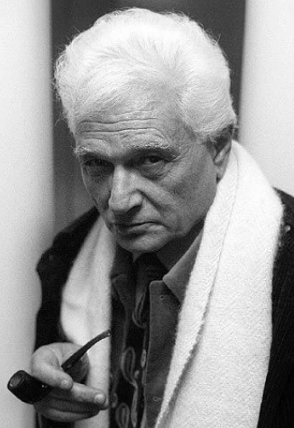 New Critics
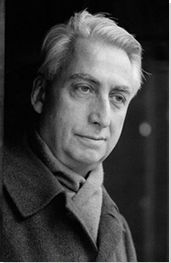 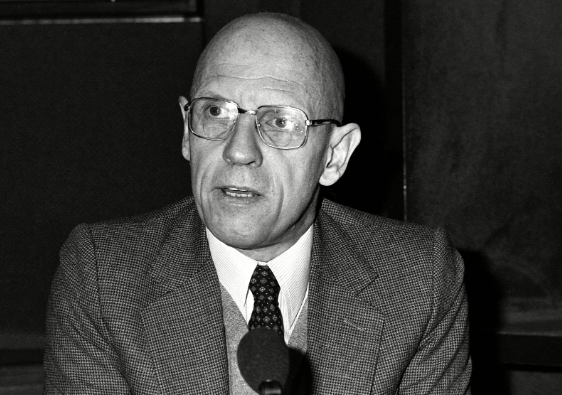 Authorship was neglected

✅  literary text
❌  author’s info
1950s
Q1: Why examining the authorship?
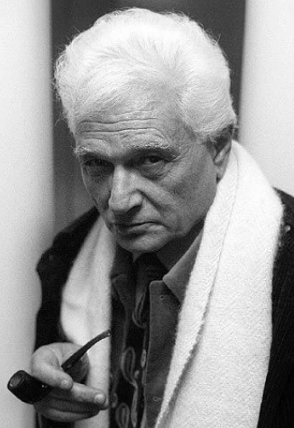 New Critics
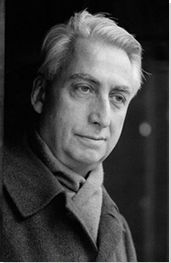 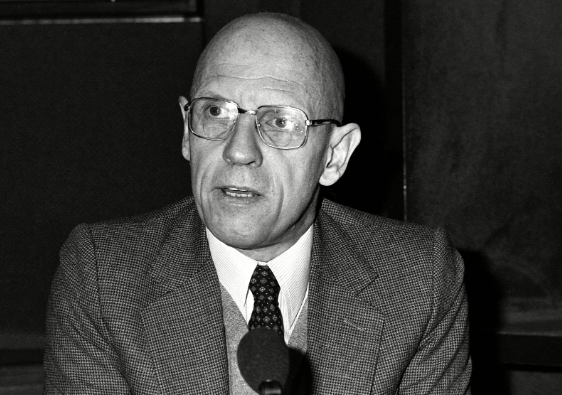 1950s
Q1: Why examining the authorship?
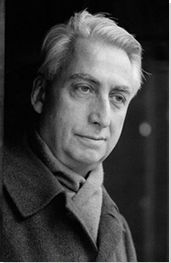 Roland Barthes: “The Death of the Author”


The idea of authorship is tyrannical.


Texts created by the author & by other texts. 
When the author finishes writing, the subject he or she created slips away and is no longer dependent on the author.
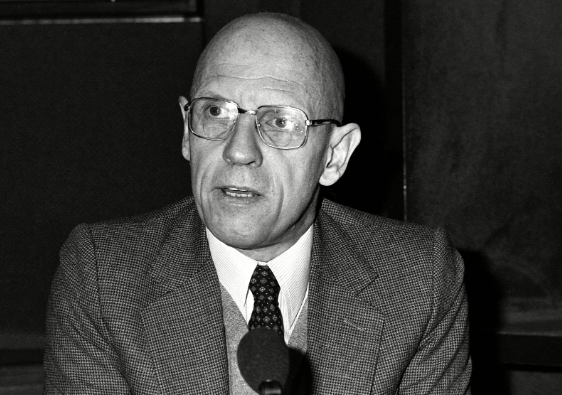 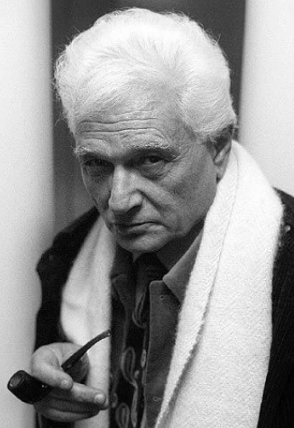 Q1: Why examining the authorship?
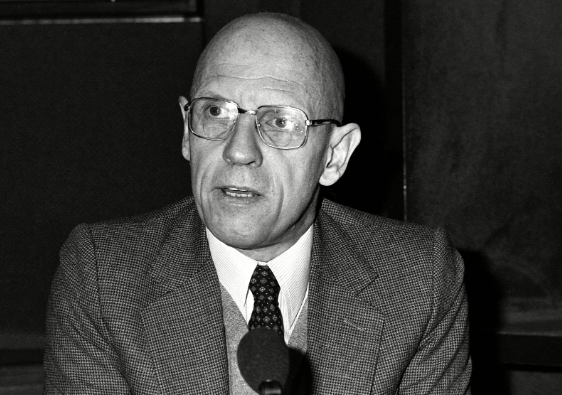 Michel Foucault: “What is an Author”

Writing ≠ the author expressing himself/herself
Writing = creating a space where the author disappears

???contradiction

“The same gesture that refutes any relevance of the identity of the author nevertheless affirms its irreducible necessity” (Simmons 217)
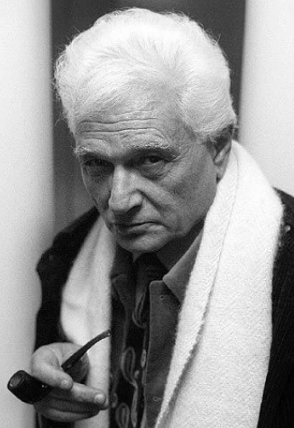 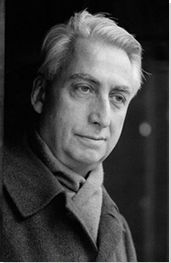 Q1: Why examining the authorship?
Author & Author-function

Author (the real person)
Author-function:
rights and responsibility
distinguishing between literary texts and scientific text
authenticating texts 
trans-discursive functions
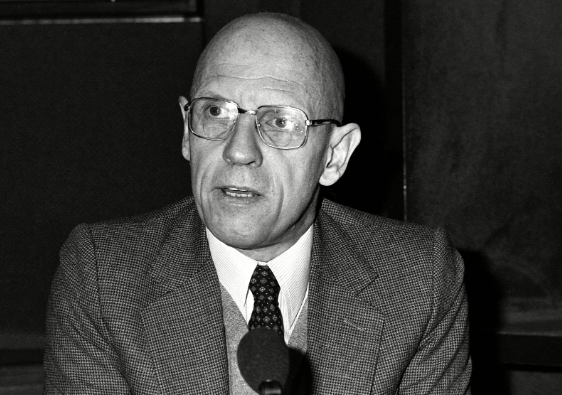 Michel Foucault: “What is an Author”

Writing ≠ the author expressing himself/herself
Writing = creating a space where the author disappears

???contradiction

“The same gesture that refutes any relevance of the identity of the author nevertheless affirms its irreducible necessity” (Simmons 217)
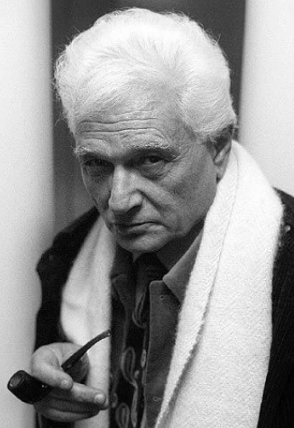 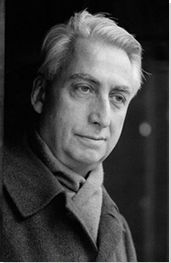 Q1: Why examining the authorship?
Author & Author-function

Author (the real person)
Author-function:
rights and responsibility
distinguishing between literary texts and scientific text
authenticating texts 
trans-discursive functions
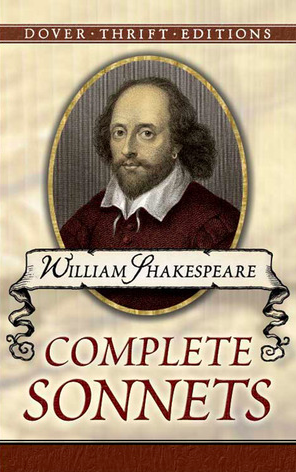 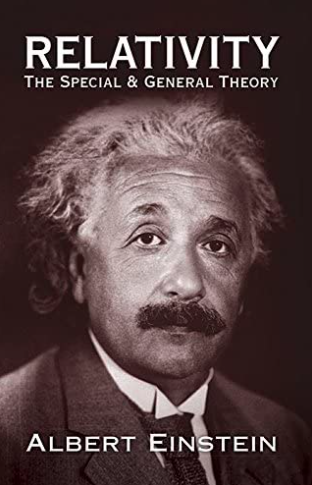 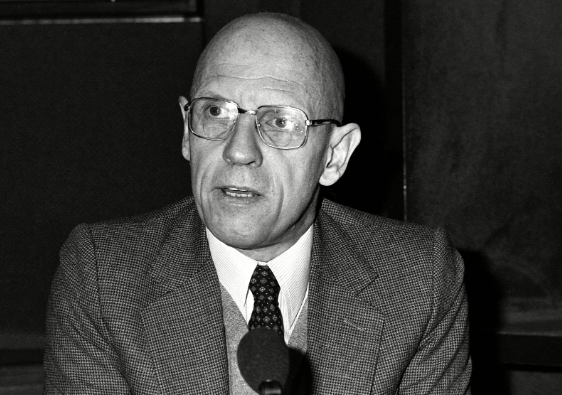 Michel Foucault: “What is an Author”

Writing ≠ the author expressing himself/herself
Writing = creating a space where the author disappears

???contradiction

“The same gesture that refutes any relevance of the identity of the author nevertheless affirms its irreducible necessity” (Simmons 217)
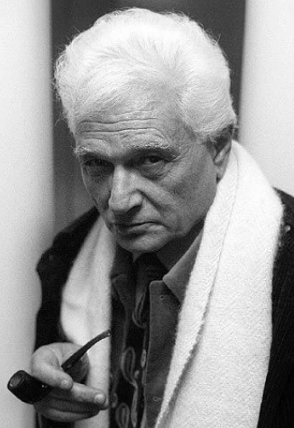 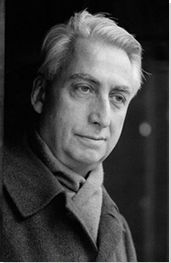 Q1: Why examining the authorship?
Author & Author-function

Author (the real person)
Author-function:
rights and responsibility
distinguishing between literary texts and scientific text
authenticating texts 
trans-discursive functions
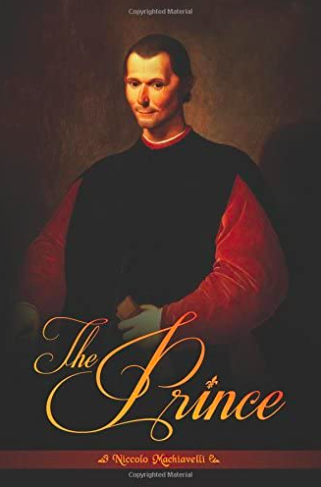 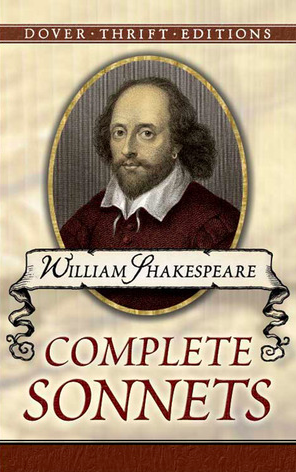 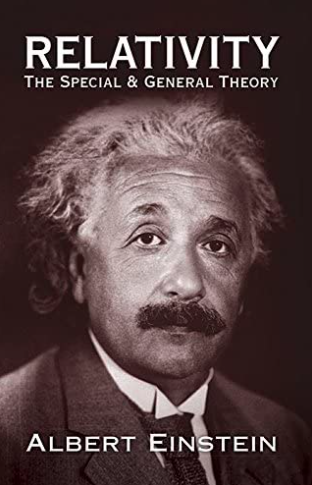 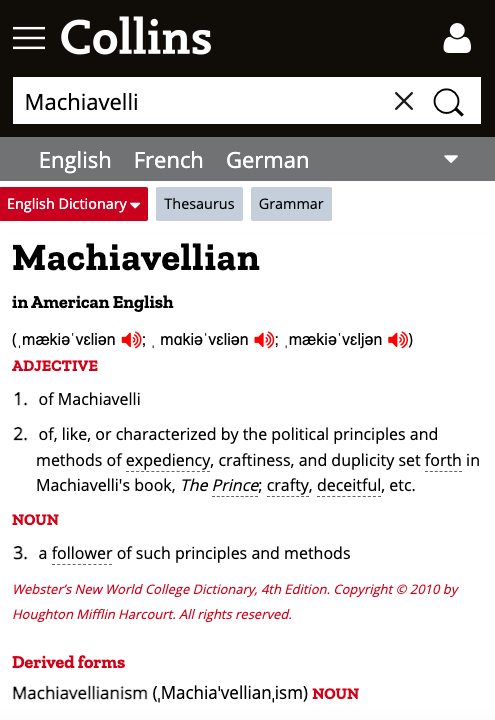 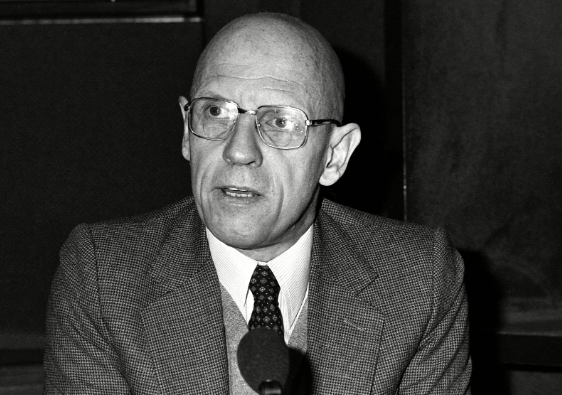 Michel Foucault: “What is an Author”

Writing ≠ the author expressing himself/herself
Writing = creating a space where the author disappears

???contradiction

“The same gesture that refutes any relevance of the identity of the author nevertheless affirms its irreducible necessity” (Simmons 217)
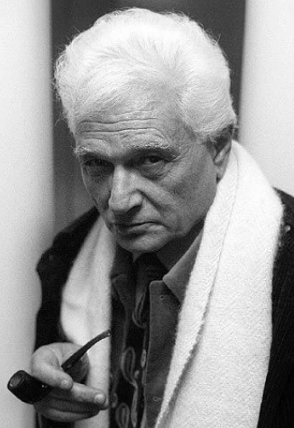 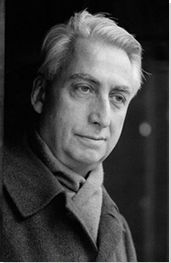 Q1: Why examining the authorship?
Author & Author-function

Author (the real person)
Author-function:
rights and responsibility
distinguishing between literary texts and scientific text
authenticating texts 
trans-discursive functions
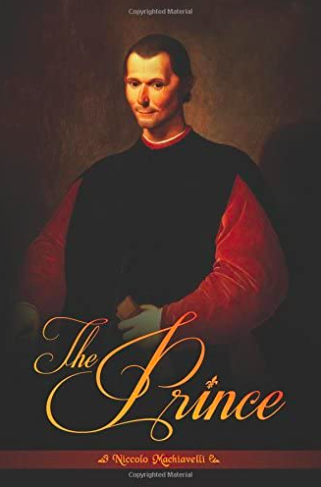 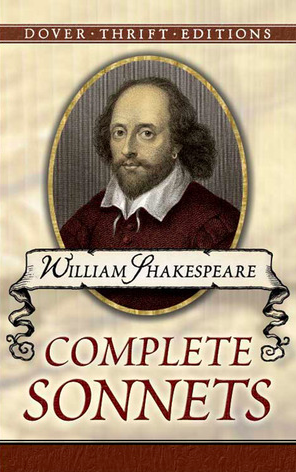 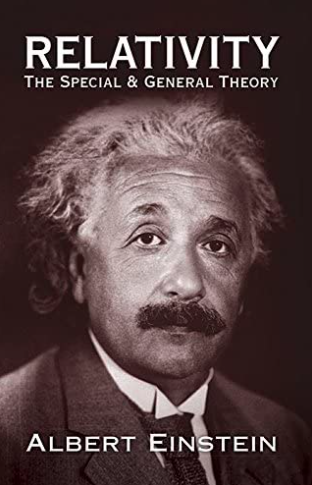 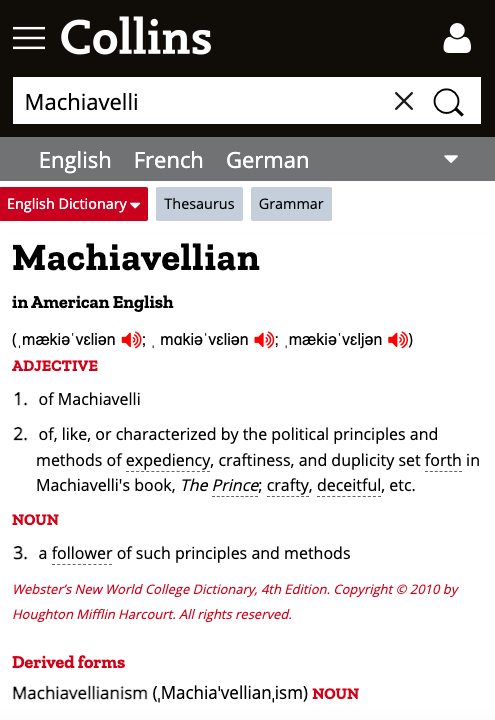 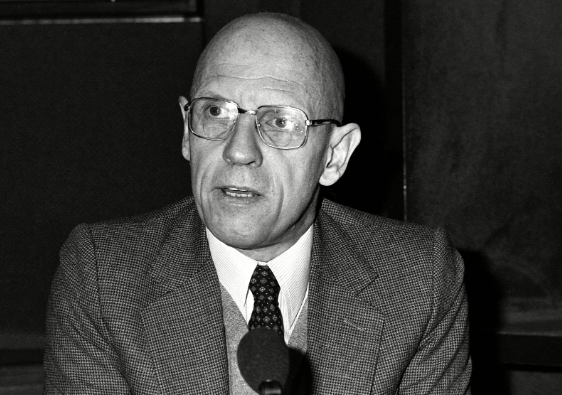 Michel Foucault: “What is an Author”

Writing ≠ the author expressing himself/herself
Writing = creating a space where the author disappears

???contradiction

“The same gesture that refutes any relevance of the identity of the author nevertheless affirms its irreducible necessity” (Simmons 217)
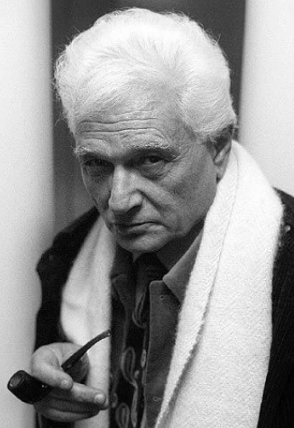 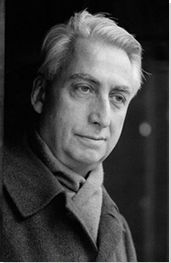 Q1: Why examining the authorship?
Author & Author-function

Author (the real person)
Author-function:
rights and responsibility
distinguishing between literary texts and scientific text
authenticating texts 
trans-discursive functions
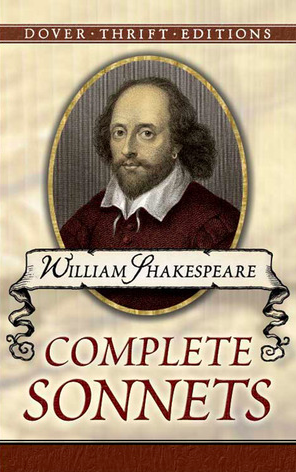 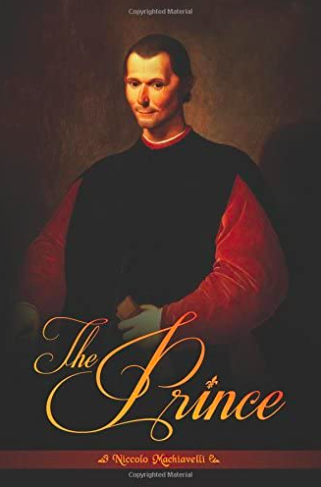 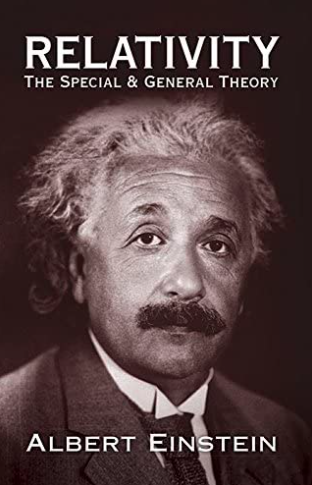 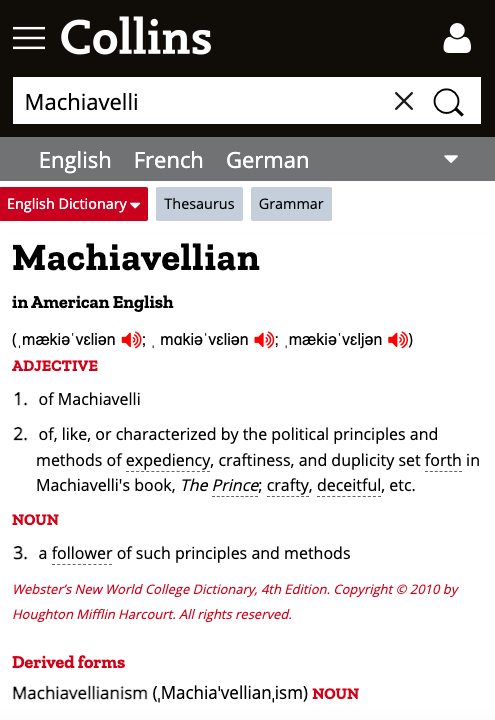 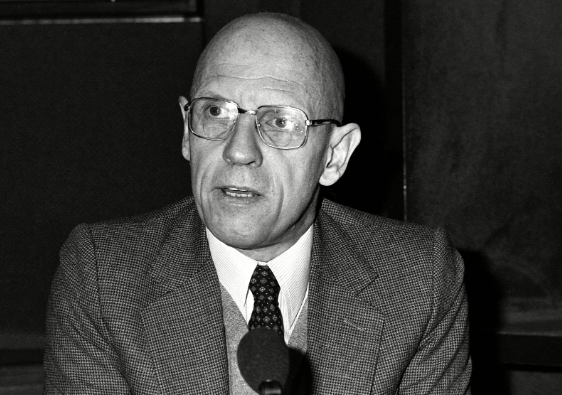 Michel Foucault: “What is an Author”

Writing ≠ the author expressing himself/herself
Writing = creating a space where the author disappears

???contradiction

“The same gesture that refutes any relevance of the identity of the author nevertheless affirms its irreducible necessity” (Simmons 217)
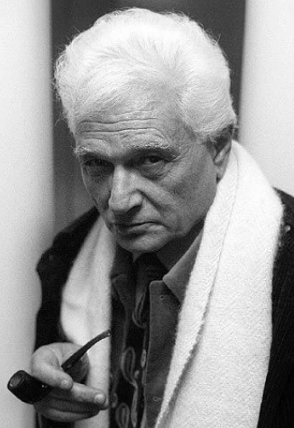 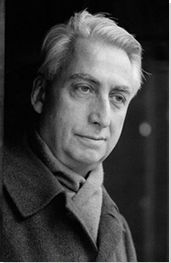 Q1: Why examining the authorship?
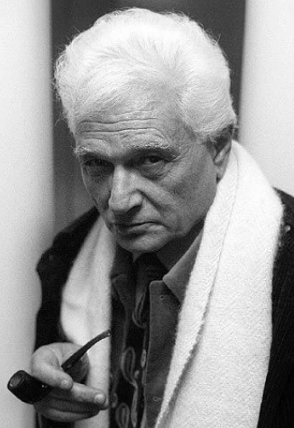 Jacques Derrida: Signsponge


Authors sign their texts in different ways. 
Signature is a textual element.

Signature effects:
The literal sense
Signature as style
Signature of the signature
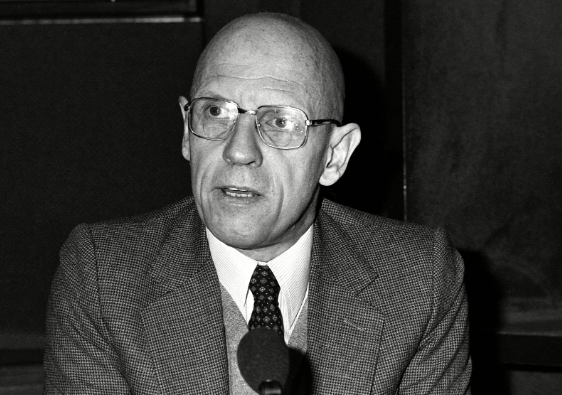 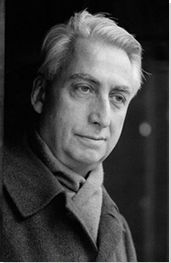 Q1: Why examining the authorship?
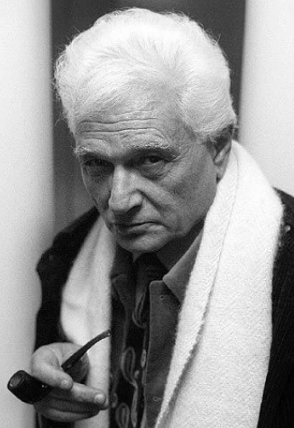 Jacques Derrida: Signsponge


Authors sign their texts in different ways. 
Signature is a textual element.

Signature effects:
The literal sense
Signature as style
Signature of the signature
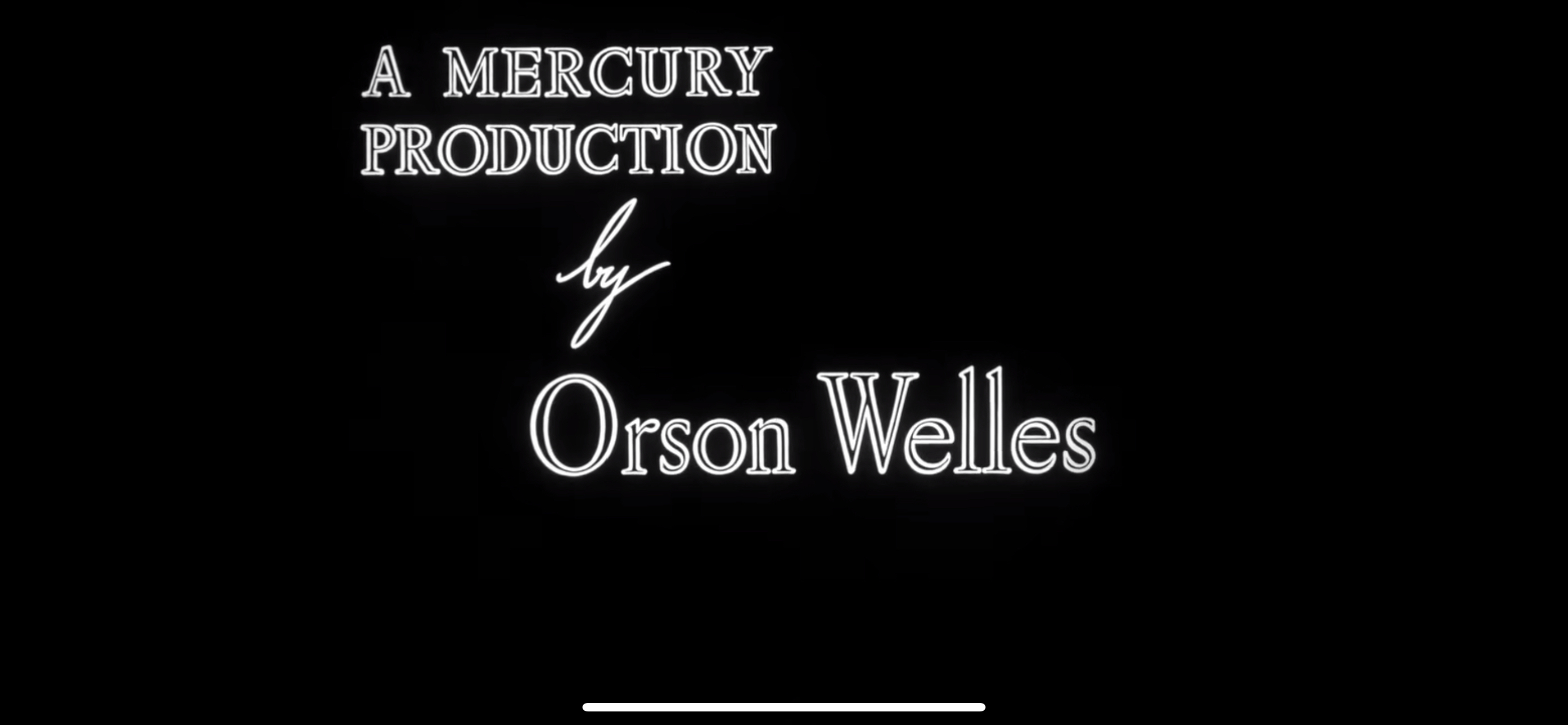 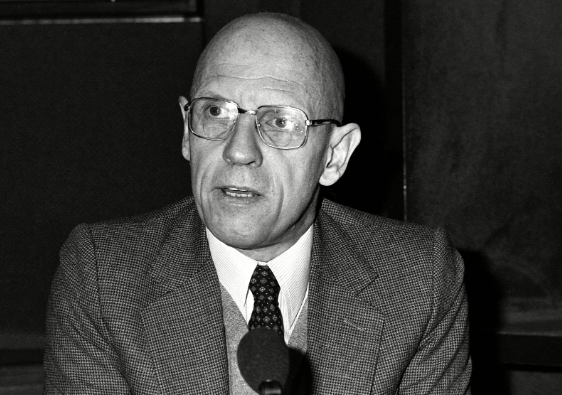 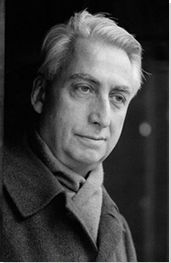 Q1: Why examining the authorship?
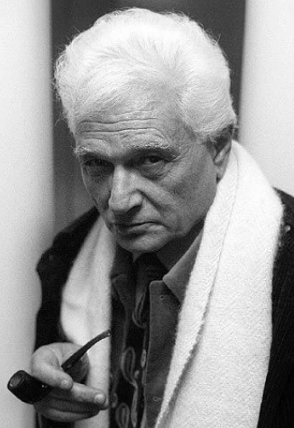 Jacques Derrida: Signsponge


Authors sign their texts in different ways. 
Signature is a textual element.

Signature effects:
The literal sense
Signature as style
Signature of the signature
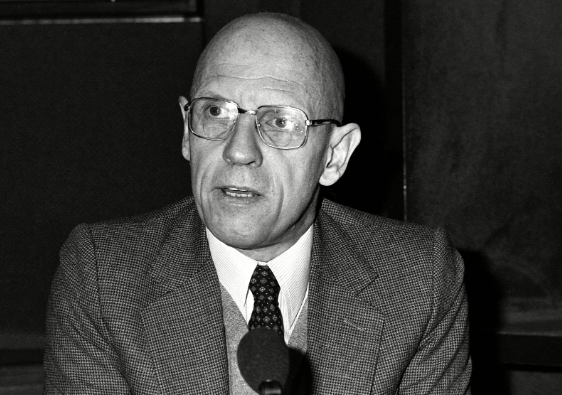 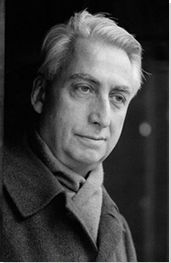 Q2: What is the auteur theory about? Who is an auteur?
Q1: Why examining the authorship?
Q2: What is the auteur theory about? Who is an auteur?
Authorenfilm
Auteur
Q1: Why examining the authorship?
Q2: What is the auteur theory about? Who is an auteur?
Authorenfilm
Auteur
1913 Germany
“author’s film”
“author”= screenwriter
1950s France
Cahier du cinéma
Politique des auteurs
Q1: Why examining the authorship?
Q2: What is the auteur theory about? Who is an auteur?
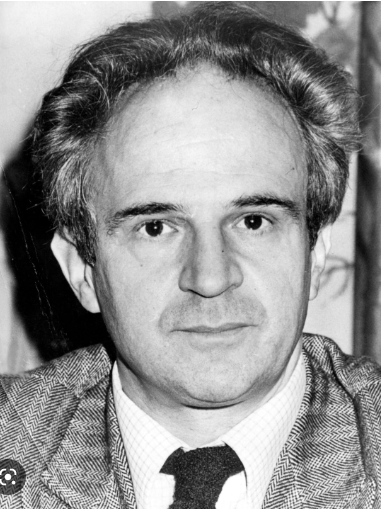 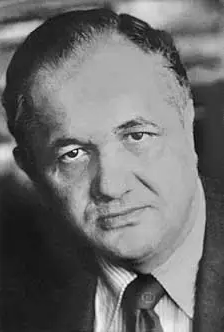 Authorenfilm
Auteur
1913 Germany
“author’s film”
“author”= screenwriter
1950s France
Cahier du cinéma
Politique des auteurs
Q2: What is the auteur theory about? Who is an auteur?
François Truffaut: “A Certain Trend in French Cinema ”


Psychological realism >> literary mastery
Auteurs >> Metteur en scene(stagers)

French filmmakers receiving acclaim for their well-crafted, but voiceless, literature adaptations
American Hollywood films entered the French market; Hitchcock, Ford, Welles…

The best directors are who had unique personal visions
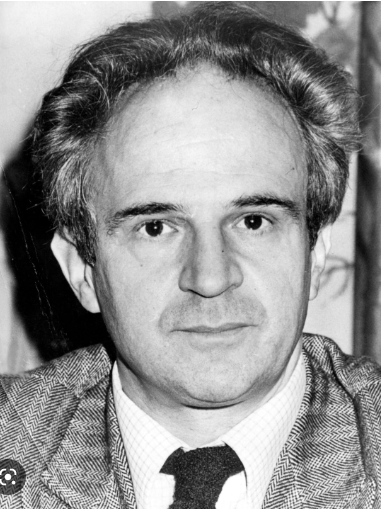 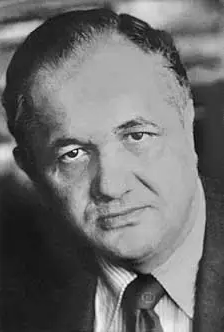 Q2: What is the auteur theory about? Who is an auteur?
Andrew Sarris: “Notes on the Auteur Theory in 1962”

To be an auteur:
Technical competence
Distinguishable personality: 
recurring characteristics of style which serve as signature; 
the way a film looks and moves should have some relationship to the way a director thinks and feels
Interior meaning: 
beyond the pure entertainment-oriented purposes, 
layers of meanings revealing unique perspectives on life.
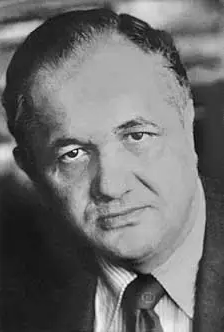 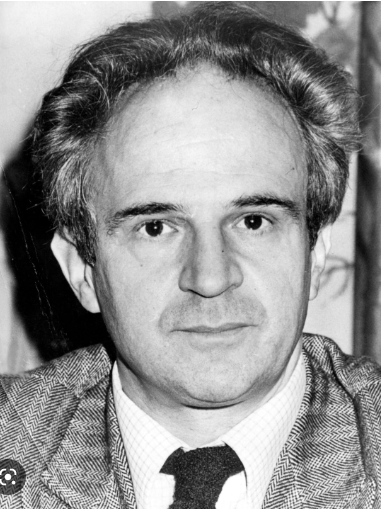 Q2: What is the auteur theory about? Who is an auteur?
Technical
competence
Andrew Sarris: “Notes on the Auteur Theory in 1962”

To be an auteur:
Technical competence
Distinguishable personality: 
recurring characteristics of style which serve as signature; 
the way a film looks and moves should have some relationship to the way a director thinks and feels
Interior meaning: 
beyond the pure entertainment-oriented purposes, 
layers of meanings revealing unique perspectives on life.
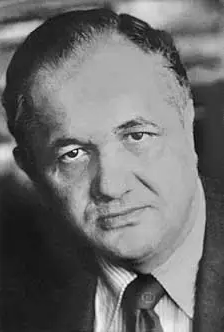 Distinguishable Personality
Interior meaning
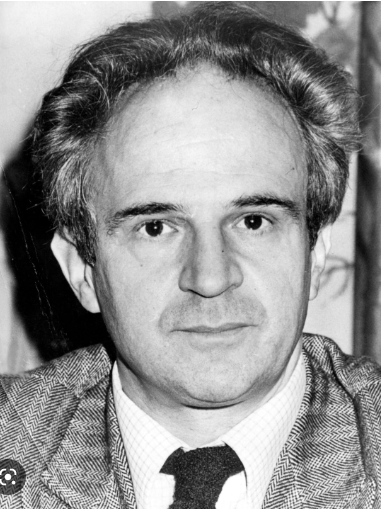 Q3: How to apply the auteur theory in film studies?
Q3: How to apply the auteur theory in film studies?
Citizen Kane
Orson Welles
Thanks!

Zhang Wei & Zheng Qi
2022.11.12